Composite Classes
Last updated 3/23/20
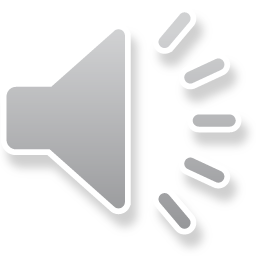 Composite Classes
Composite Classes
Since objects are just like variables – objects can be member variables inside objects
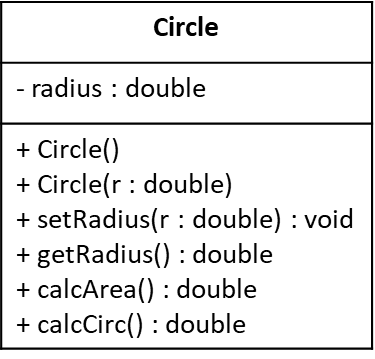 class Cylinder{
  // member data
  private:
    double height;
    Circle base;

  // member functions
  public:
    Cylinder();
    Cylinder(double r, double h);
    void setBaseRadius(double r);
    void setHeight(double h);
    double getBaseRadius(void);
    double getHeight(void);
    double calcVolume(void);
    double calcSurfaceArea(void);
}; // end Cylinder class
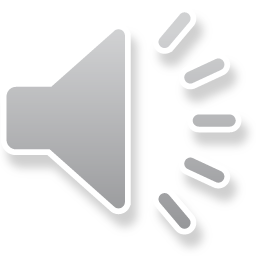 Composite Classes
Composite Classes
Since objects are just like variables – objects can be member variables inside objects
#include "Cylinder.h"

#define PI 3.14159

Cylinder::Cylinder() {
  base.setRadius(1);
  height = 1;
  return;
}

Cylinder::Cylinder(double r, double h){
  base.setRadius(r);
  height = h;
  return;
}

void Cylinder::setRadius(double r){
  base.setRadius(r);
  return;
}

void Cylinder::setHeight(double h){
  height = h;
  return;
}
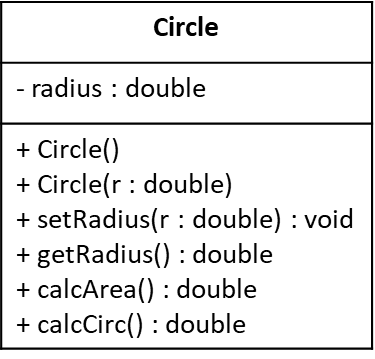 double Cylinder::getRadius(void){
  return base.getRadius();
}

double Cylinder::getHeight(void){
  return height;
}

double Cylinder::calcVolume(void){
  return base.calcArea() * height;
}

double Cylinder::calcSurfaceArea(void){
  return (2*base.calcArea() + 2*PI*base.calcArea()*height);
}
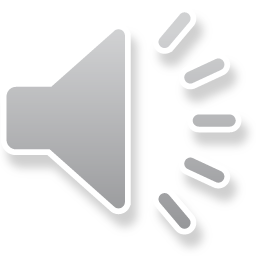